S                    I                    P                   O                    C
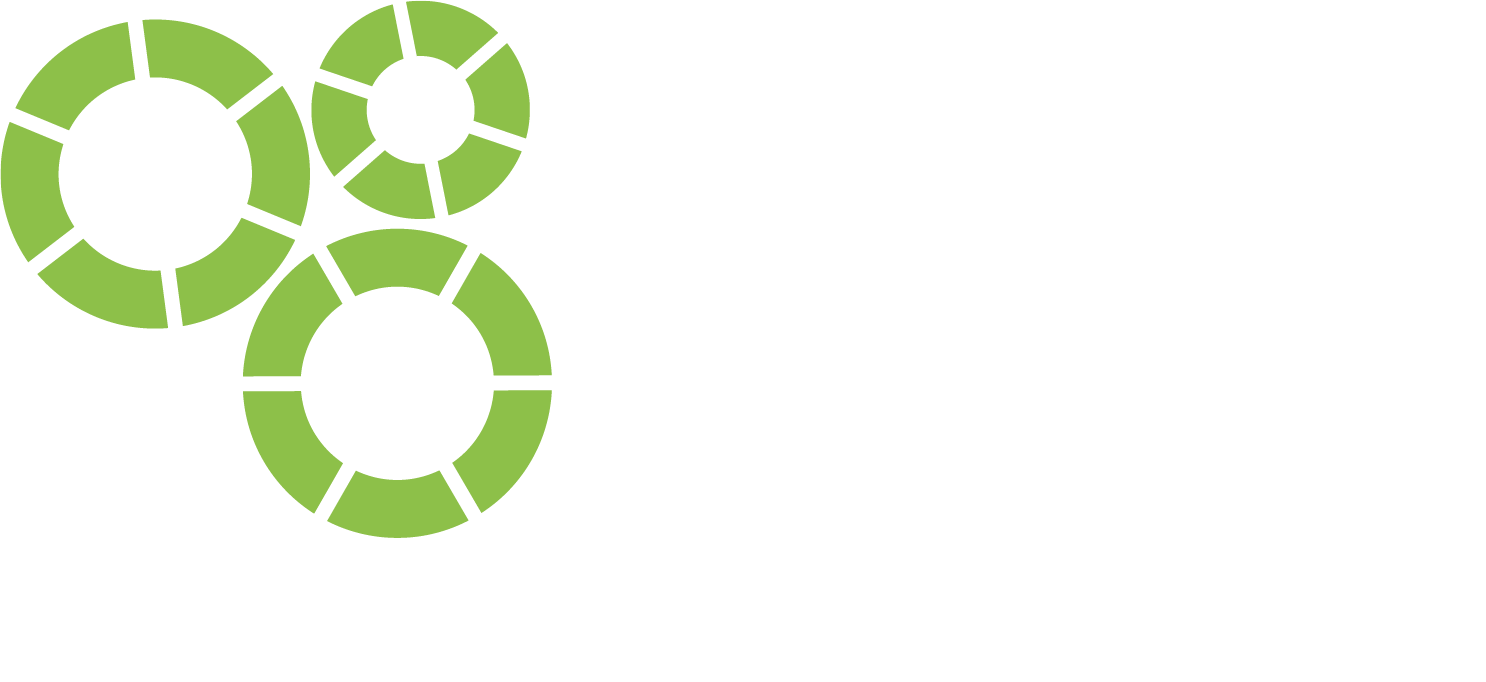